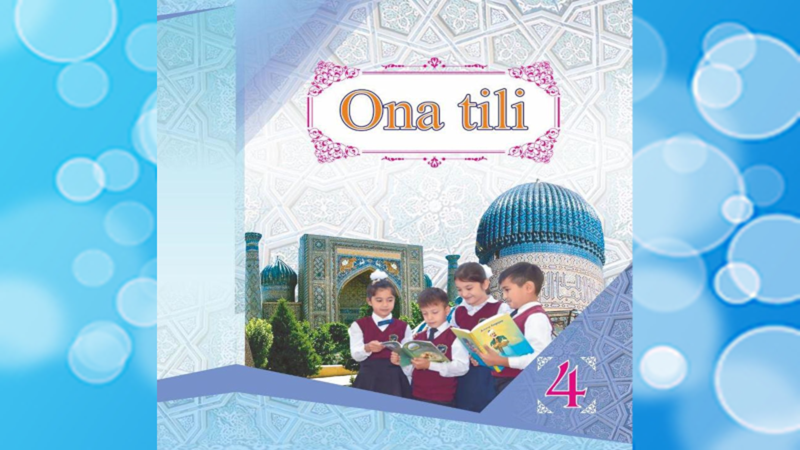 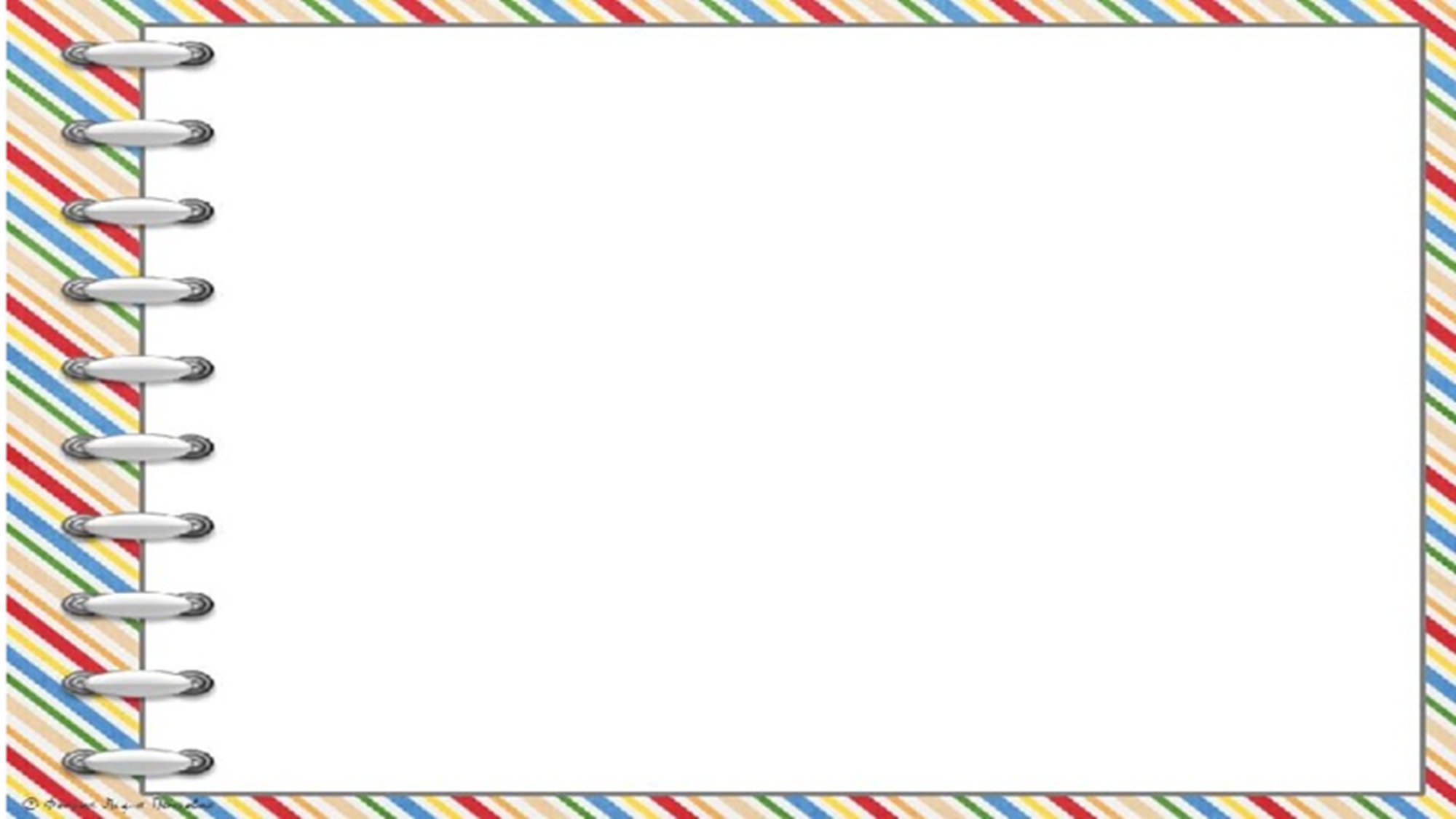 Mavzu: Asos va qo‘shimchalarni aniqlash.Asosdosh so‘zlarni aniqlash.82-87-mashqlar
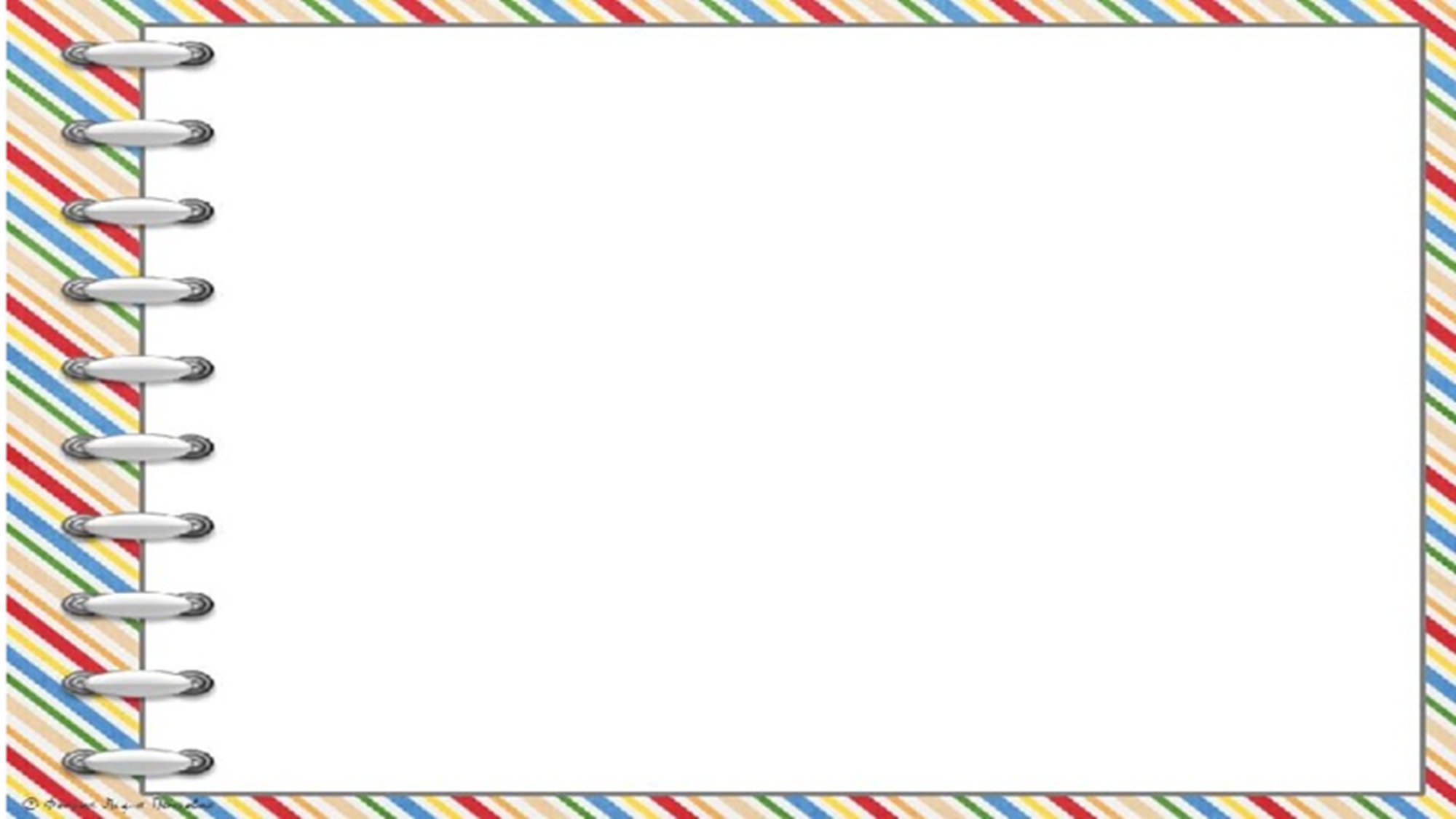 Mustaqil mashqni tekshirish:81-mashq. So‘zlarni o‘zaro bog‘laydigan qo‘shim-chalarni oladigan so‘zlarni qatnashtirib gap tuzing va yozing.
Yoz (ot) – yoz (fe’l), tut (ot) – tut (fe’l), qo‘y
(ot) – qo‘y (fe’l), uch (son) – uch (fe’l)
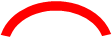 Yozning issiq kunlari ortda qoldi.
Ipak qurti tutning bargi bilan oziqlanadi.
To‘qqizning uchdan bir qismi uchga teng.
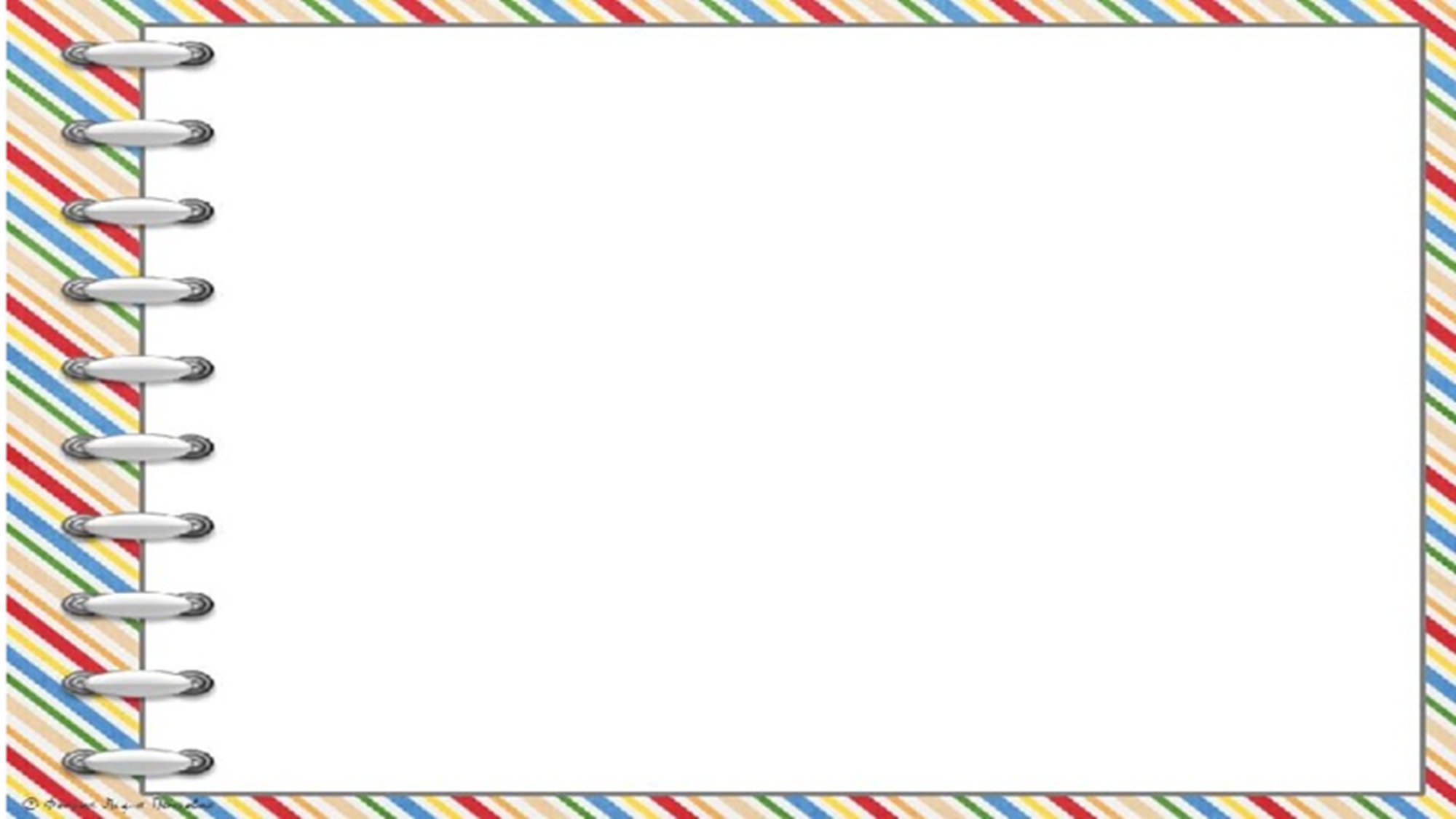 82-mashq. O‘qing. Shoir o‘zi haqida nimalarni yozgan-ligini qayta hikoyalab bering. Siz Anvar Obidjonning qaysi she’rlarini bilasiz?
Shoirchilikni Polosondagi maktabda boshlaganman. Men oilamizning to‘ng‘ich o‘g‘loni edim. Shuning uchun tirikchilik tashvishlaridan vaqt orttirib tunlari yozardim. She’rlarimda ko‘nglimdagi borini yashirmay to‘kib solishga urindim. She’rlarimni tugatardim-u, bolalarim yirtib o‘y-nashlaridan cho‘chib, …daftarga ko‘chirardim. She’rlarim bilan yurtdoshlarimga goh darddosh, goh zavqdosh bo‘ldim. (Anvar Obidjon)
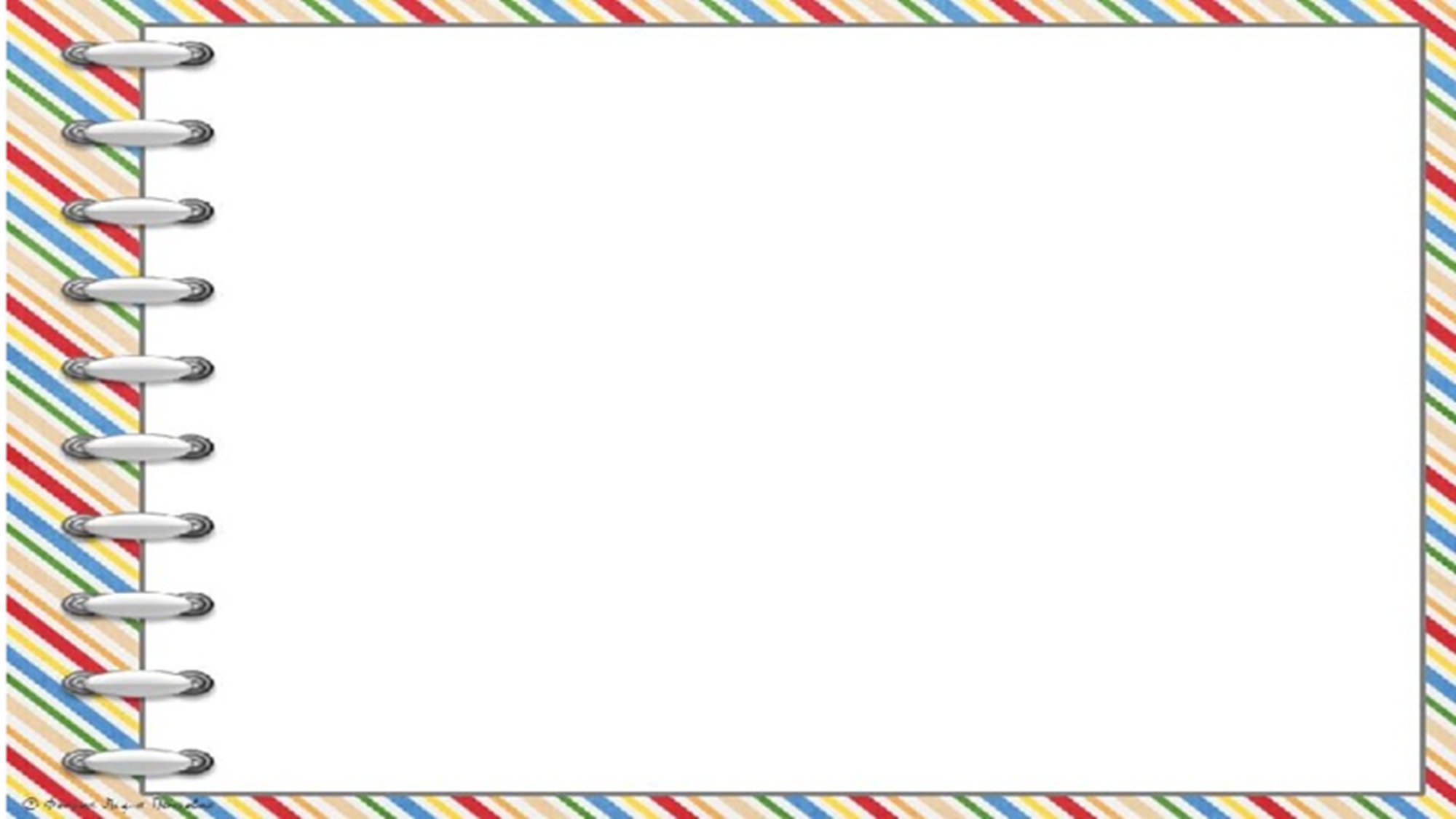 Ajratilgan so‘zlarni ko‘chiring, asos va qo‘shimchalarni tegishlicha belgilang. So‘z-larni shakli va ma’nosidagi o‘zgarishlarni izohlang.
Maktabda, boshla, daftarga, yurtdosh, darddosh, zavqdosh.
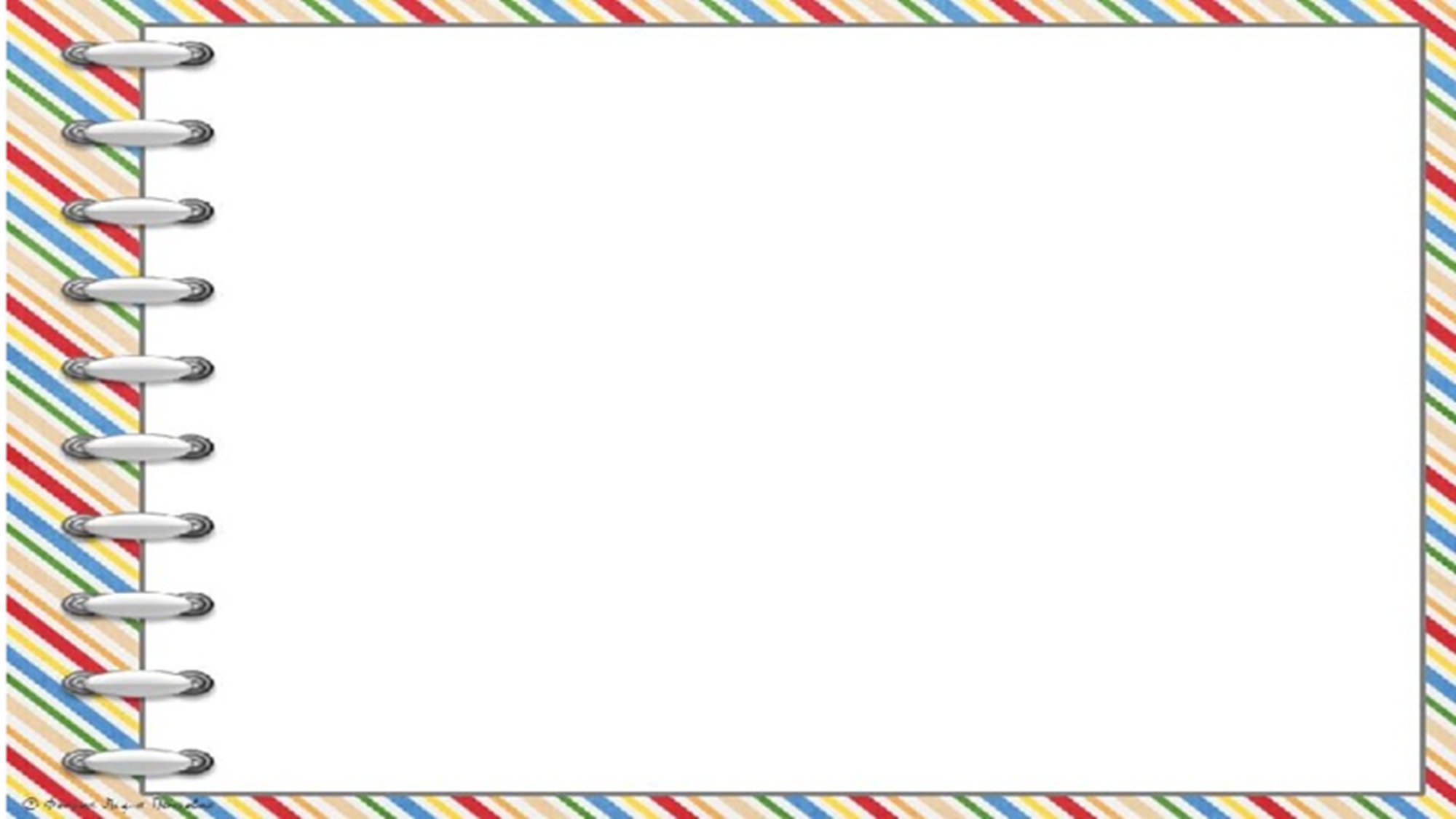 83-mashq.  -dosh qo‘shimchasi bilan 10 ta so‘z topib yozing. Ularning asos va qo‘shim-chalarini belgilang. Ma’nosini izohlang.
Sinfdosh, partadosh, mahalladosh, izdosh, fikrdosh, dindosh, kursdosh, sirdosh, yo‘ldosh, yurtdosh.
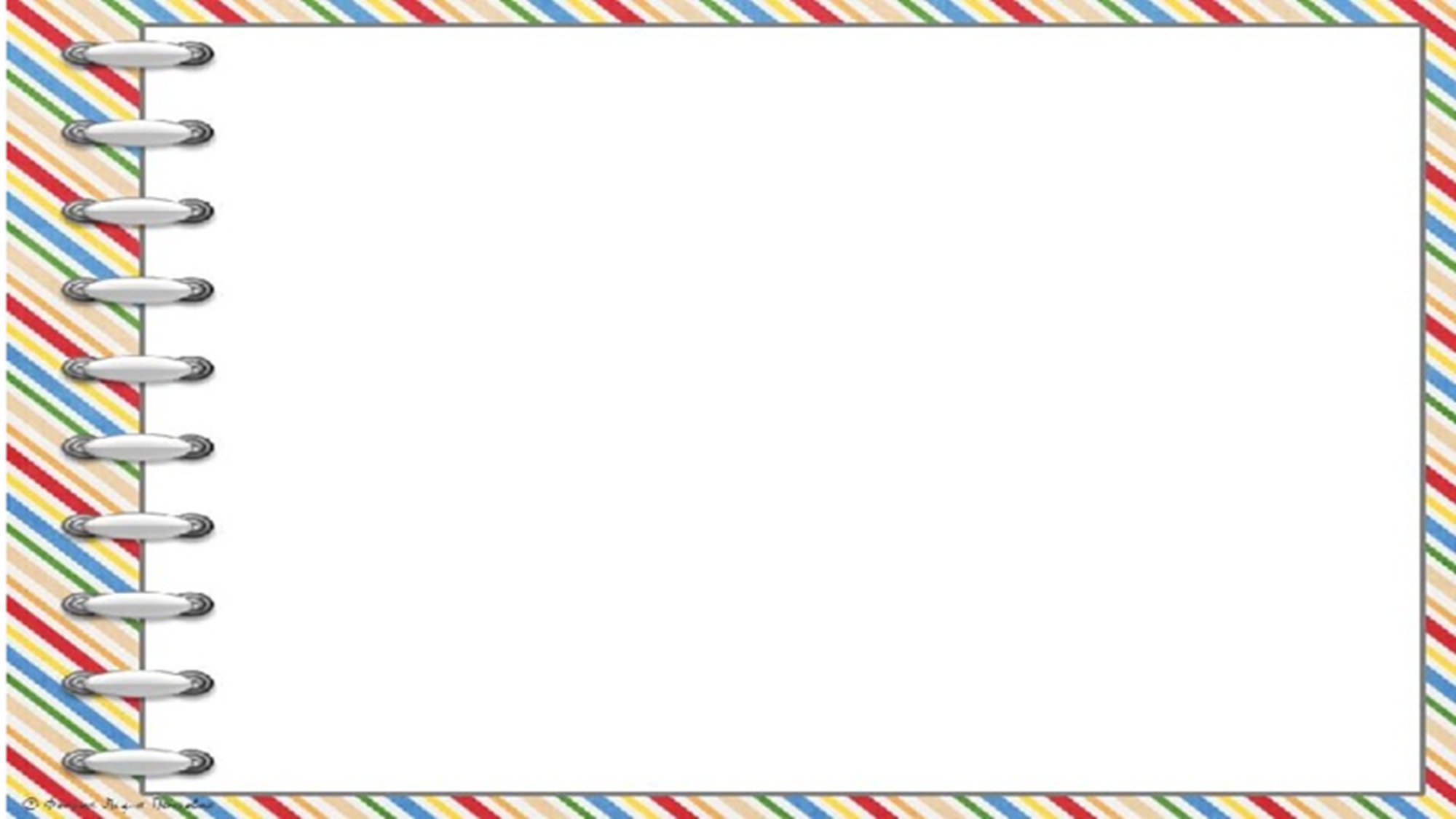 85-mashq. “Mening orzum” mavzusida hikoya yozing. Hikoya tuzishda quyidagi savollardan foydalaning.
1. Siz nimalarni orzu qilib yashayapsiz? 2. Bu orzu sizda qanday paydo bo‘ldi? 3. Orzungiz-ning ushalishi uchun nima qilmoqchisiz?
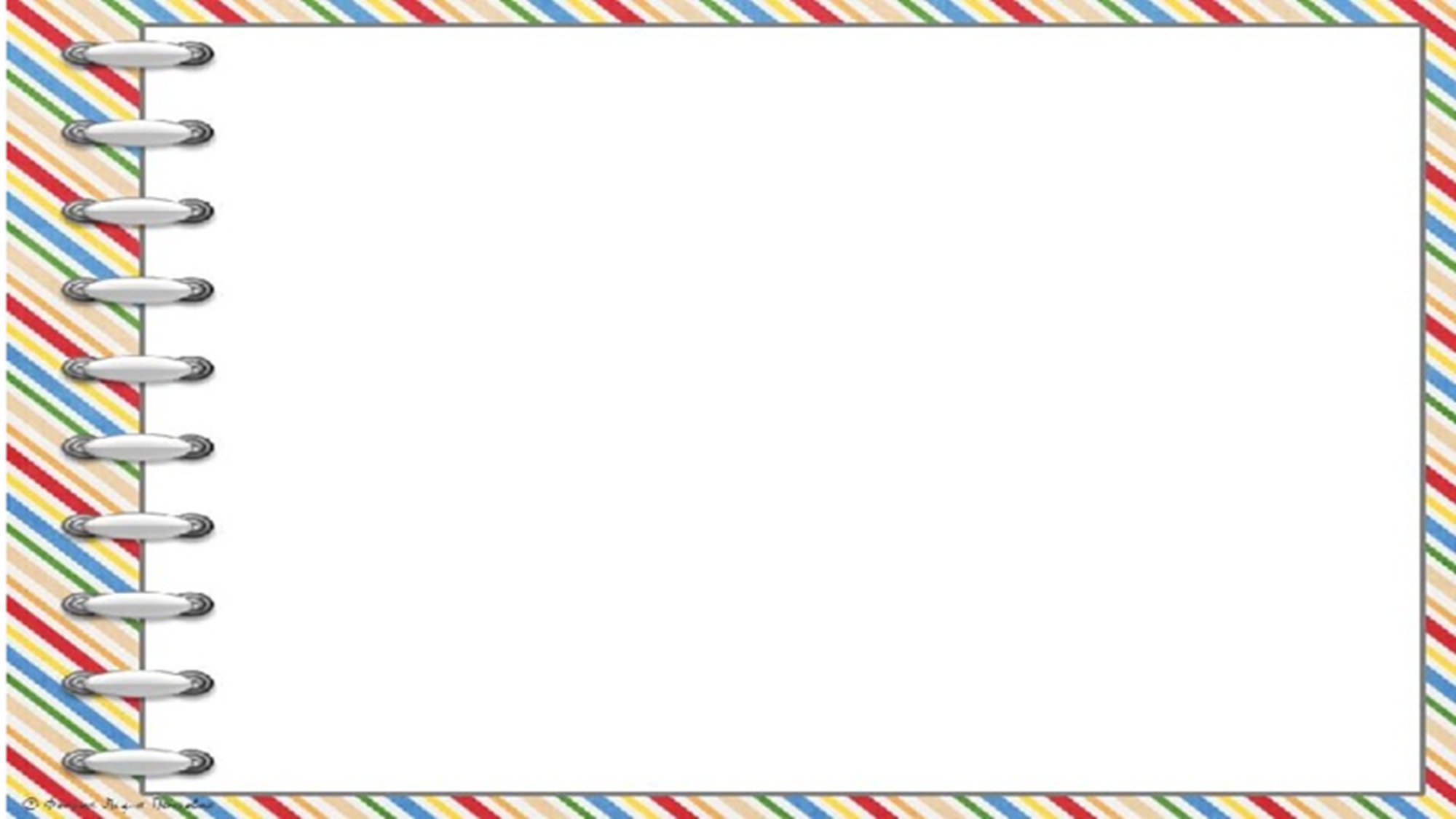 86-mashq. Topishmoqni o‘qing. Javobini toping.
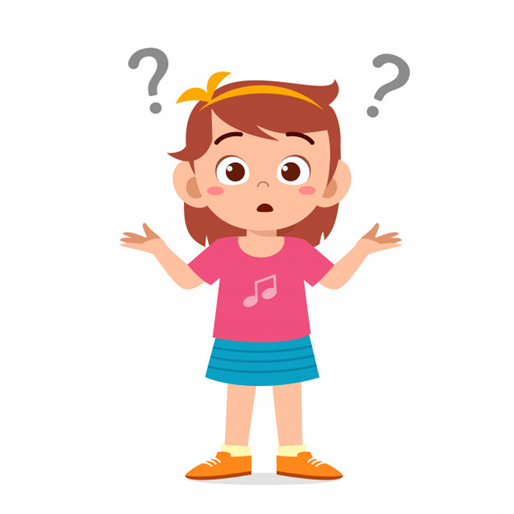 Shakli o‘xshar o‘roqqa,
Doim tutar so‘roqqa.
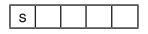 o‘  r   o    q
Ko‘chiring. Ajratilgan so‘zlarning asos va qo‘shimchalarini tegishlicha belgilang.
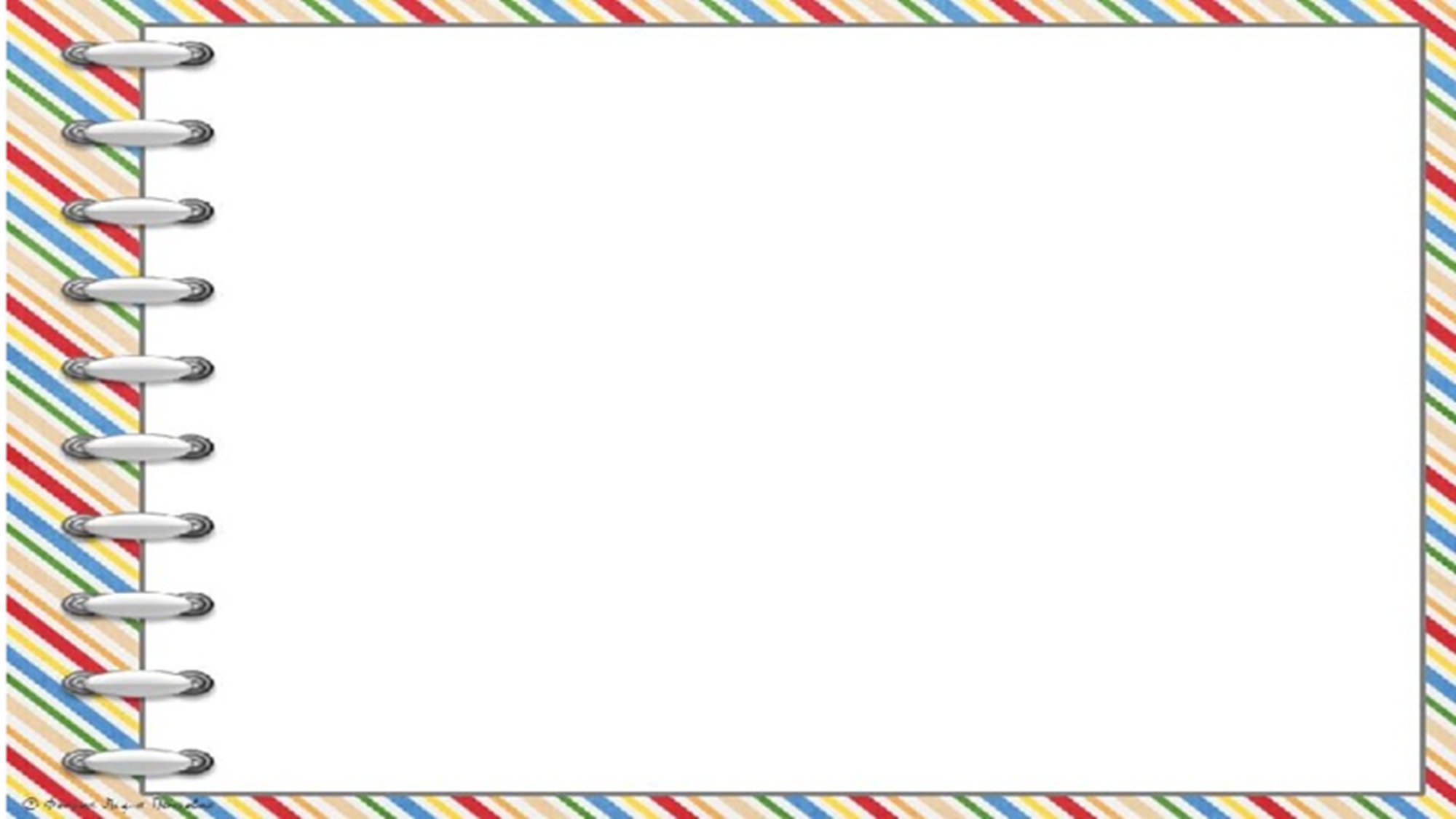 87-mashq. O‘qing.Ko‘chiring. Ajratilgan so‘zlarning asos va qo‘shimchalarini tegishlicha belgilang.
Bilim berar u bizga, boydir sehr va so‘zga. (Topishmoq)
 Ish aqllini topar, aqlli ishni topar. (Maqol) 
 G‘ayrat –  jonga madad. (Maqol)
4. Toshkent – tinchlik poytaxti,
    Undadir xalqlar baxti.
    Tinchlikning ishi haqdir,
    Tinchlik bo‘lar barqaror.
                                   Islom Nazar
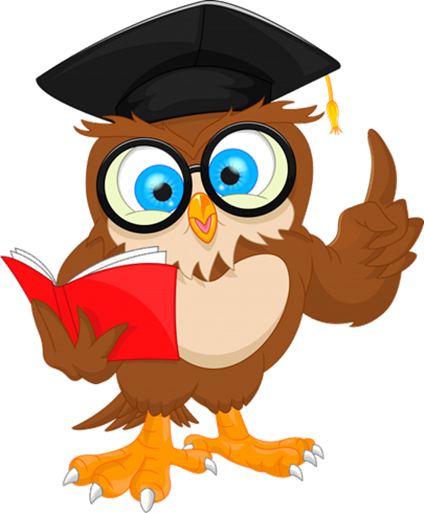 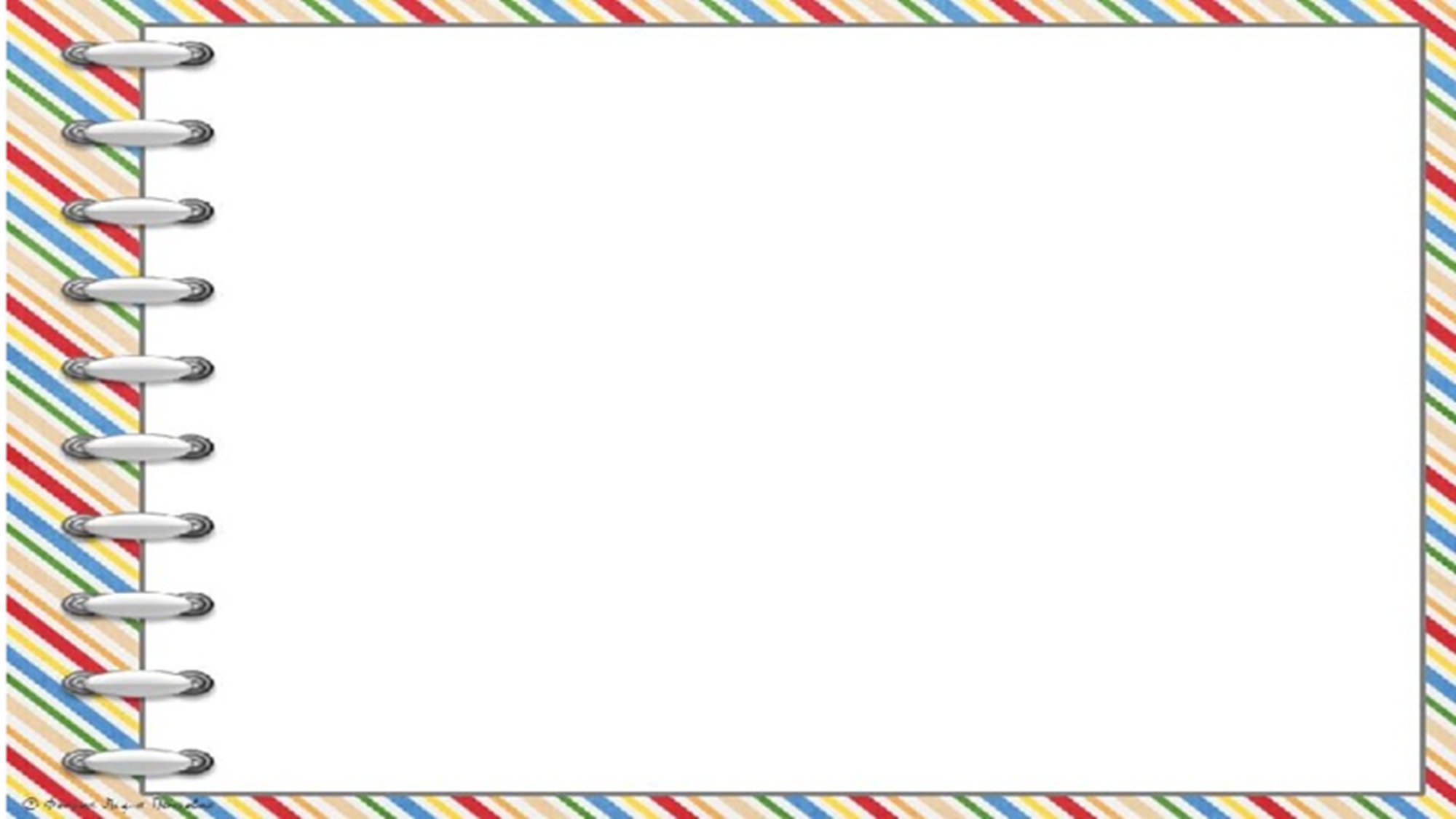 -ning,  -ni, - dan, -da, - ga, - ka  qanday qo‘shimchalar deb ataladi?
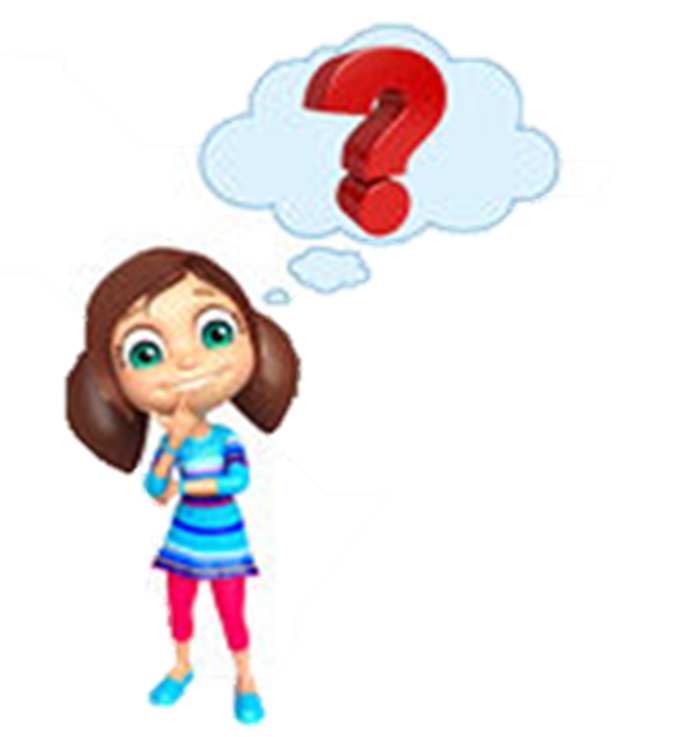 So‘z bog‘lovchi qo‘shimchalar deb ataladi.